Инновационная деятельность нашего сада.Тифлопедагоги в  работе со слабовидящими детьми используют коррекционные игры с  нестандартным оборудованием и компьютерные САТР-игры
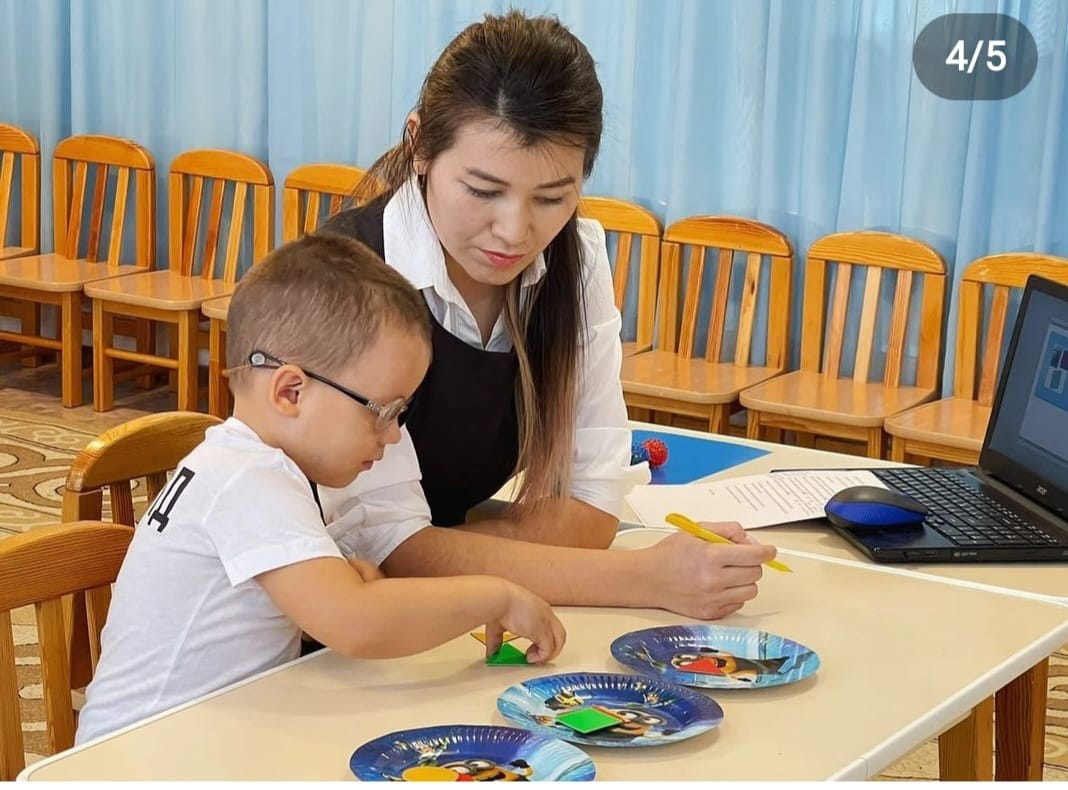 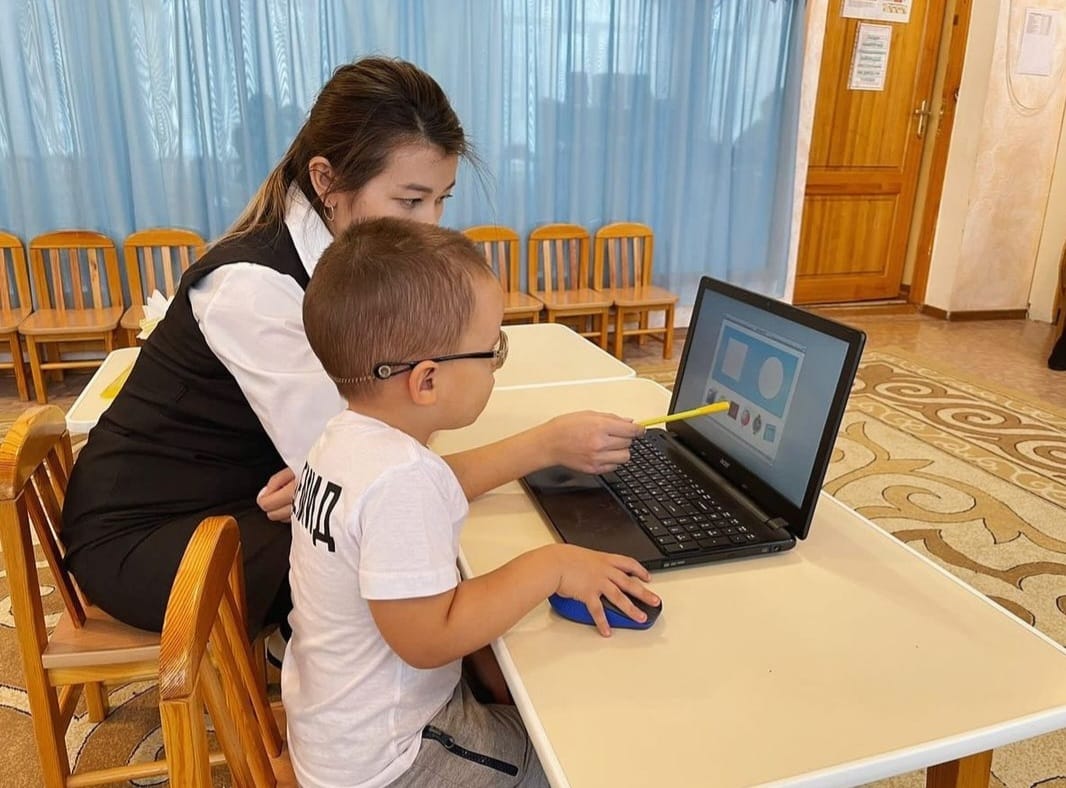 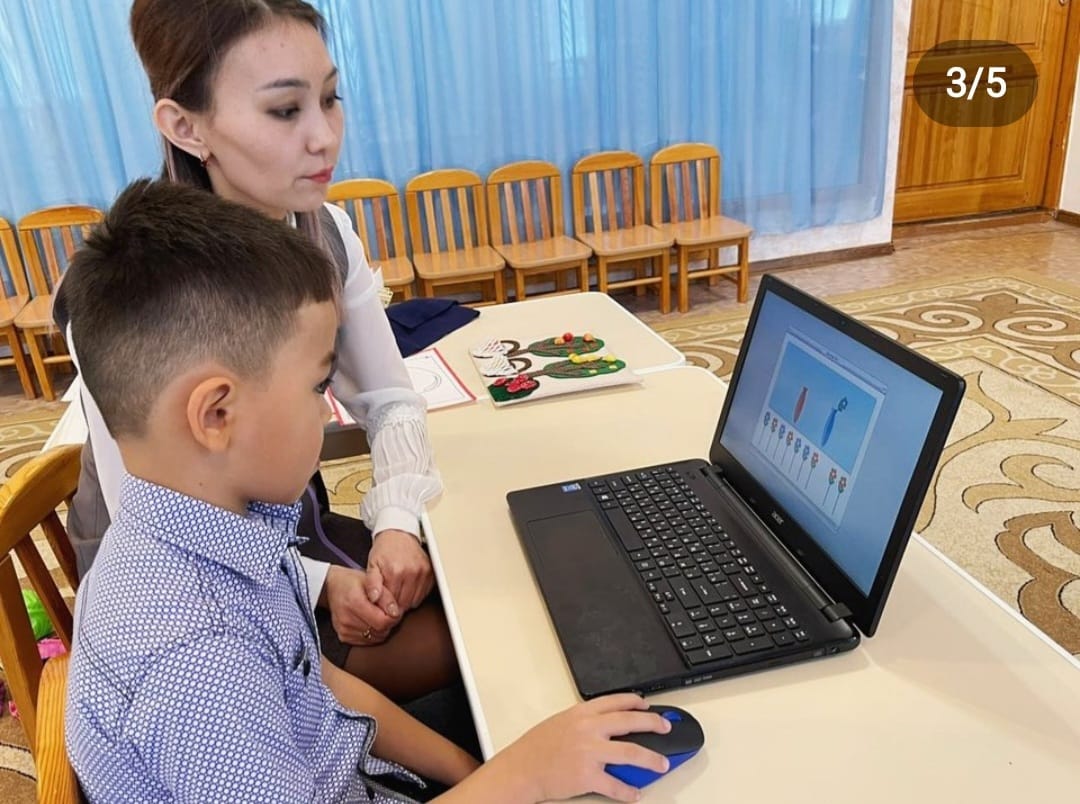 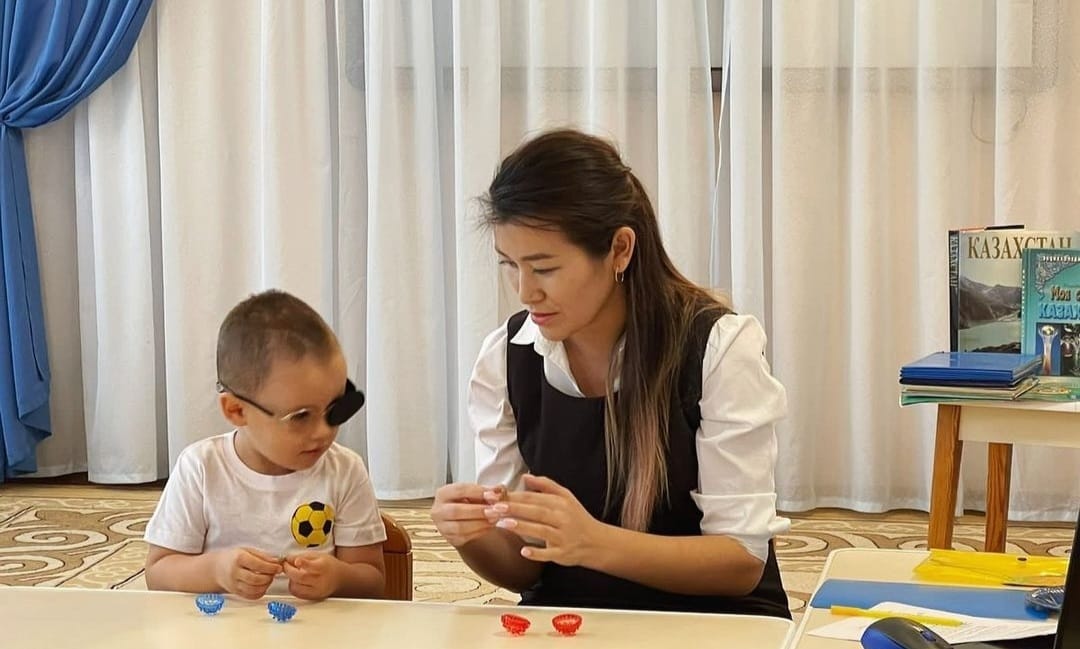 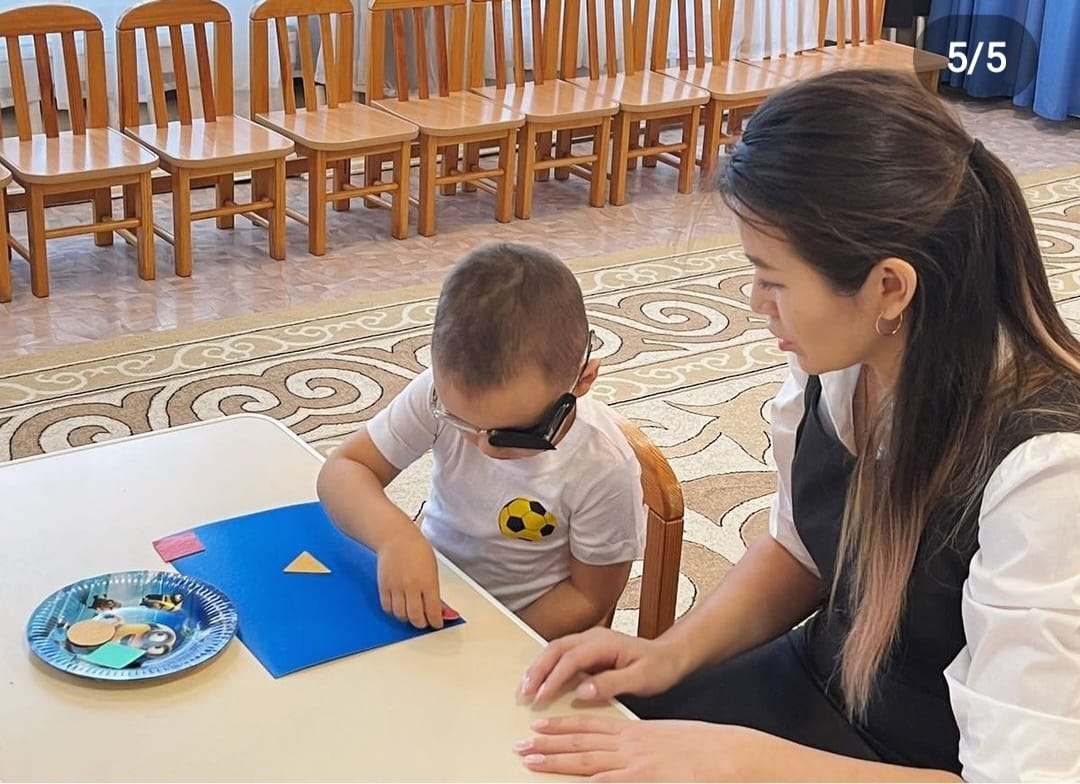 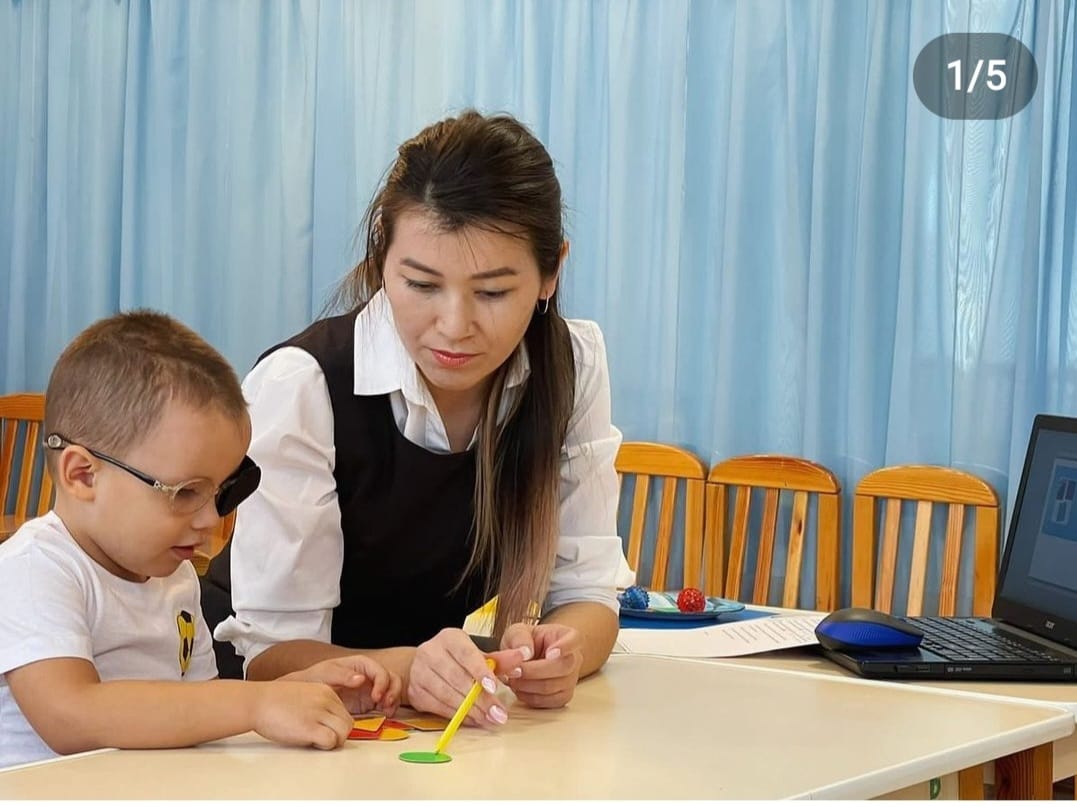